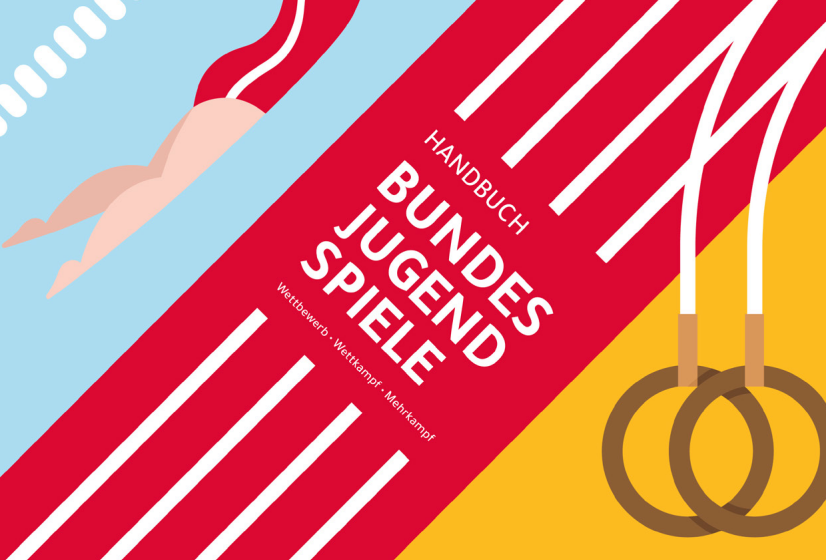 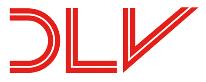 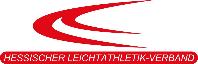 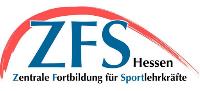 FORTBILDUNG
LEICHTATHLETIK
WETTBEWERBS   
FORM
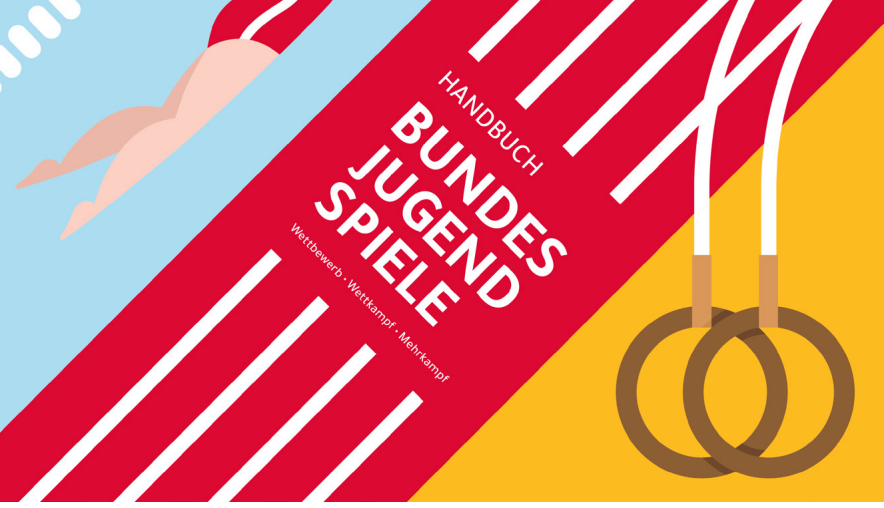 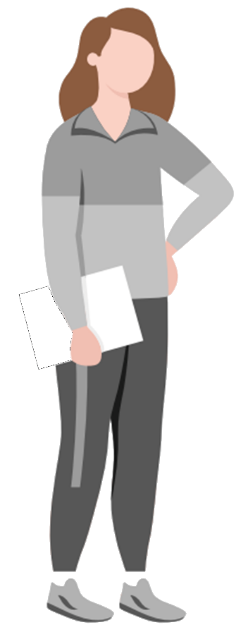 ZIELSETZUNGEN BUNDESJUGENDSPIELE
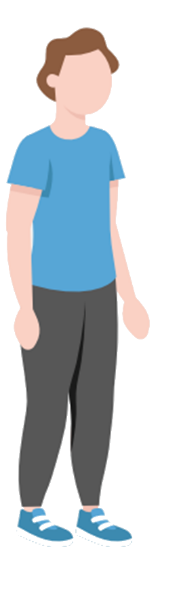 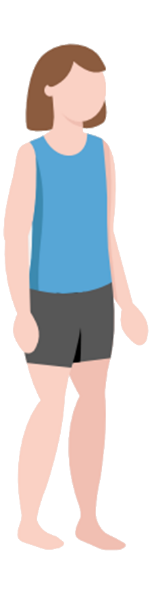 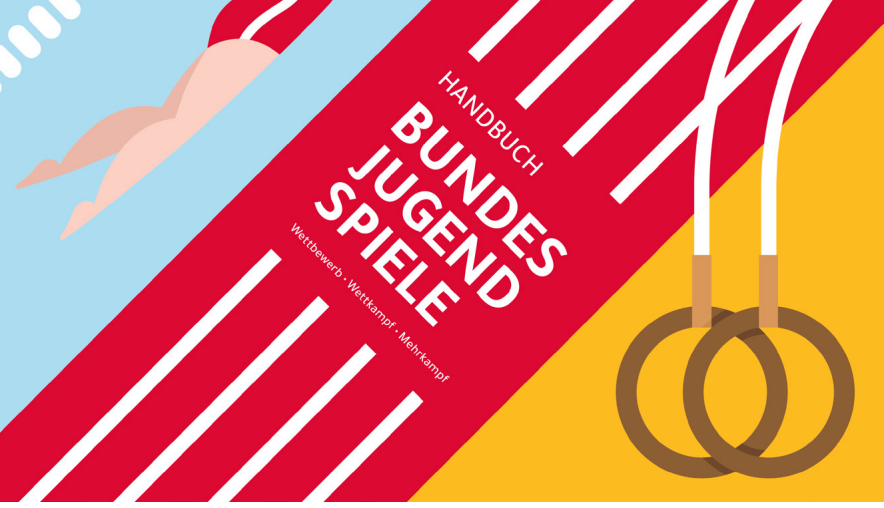 „ES GEHT DARUM, SICH ZU BEWEGEN, FREUDE ZU HABEN UND SEIN BESTES ZU GEBEN. VOR ALLEM ABER GEHT ES BEI DEN BUNDESJUGENDSPIELEN UM FAIRNESS, RESPEKT, TEAMFÄHIGKEIT UND SOZIALE KOMPETENZEN.“(AUFRUF BUNDESJUGENDSPIELE FÜR DAS SCHULJAHR 2020/2021)
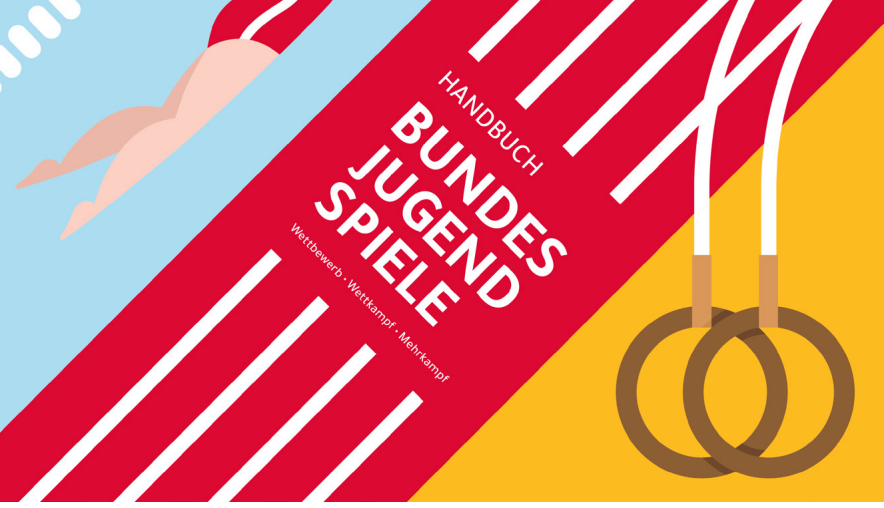 ZIELSETZUNGEN
BILDUNGSPLÄNE
MEHRPERSPEKTIVISCH
KOMPETENZ- UND PROZESSORIENTIERT
„Junge Menschen über qualifizierte und attraktive Angebote zu einem dauerhaften sportlichen Engagement zu motivieren“
„Insbesondere die Angebote zum Wettbewerb in den Grundsportarten (…) beinhalten den Aspekt „gemeinsam handeln“. „Leistung erfahren“ soll Erlebnisse ermöglichen, „was durch Anstrengung, Übung und Trainieren alles zu erreichen ist “.“
HERANFÜHRUNG 
AN GRUNDSPORTARTEN
„… die jüngeren Jahrgänge vorsichtig an die Bundesjugendspiele und die Grundsport-arten heranzuführen, wobei auf eine Früh-spezialisierung und Einengung in starres Regelwerk verzichtet werden soll. Es wird daher für diese Altersgruppen bewusst die Priorität auf das Angebot Wettbewerb gesetzt.“
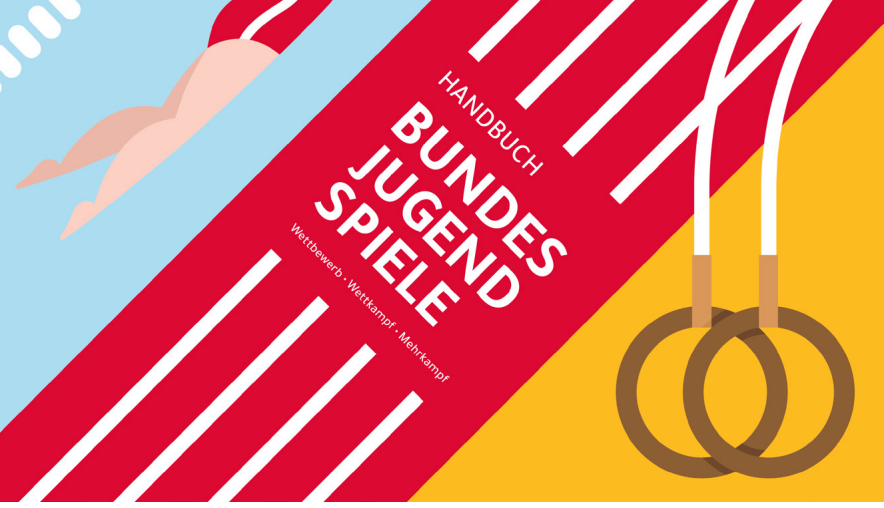 ALLGEMEINES
DIE BUNDESJUGENDSPIELE EXISTIEREN SEIT 1951.

BUNDESJUGENDSPIELE KÖNNEN IN DEN SPORTARTEN LEICHTATHLETIK, SCHWIMMEN UND TURNEN DURCH-GEFÜHRT WERDEN.

BEI ALLEN FORMEN DER BUNDESJUGENDSPIELE WERDEN EHREN-, SIEGER- UND TEILNAHMEURKUNDEN AUSGETEILT.
27.07.2023
Multiplikatorenschulung – Leichtathletik-Bundesjugendspiele - Wettbewerbsform
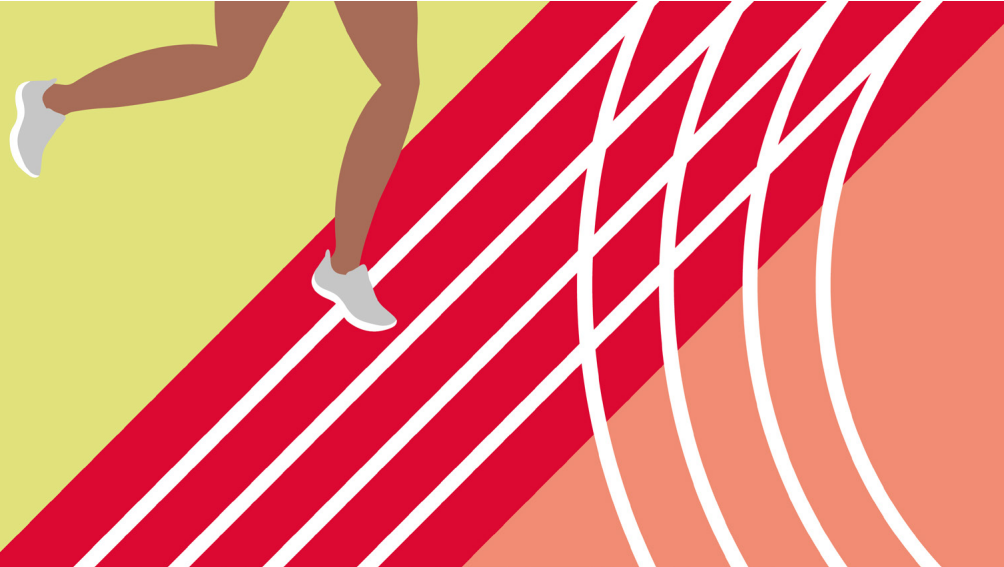 UMSETZUNGSFORMEN
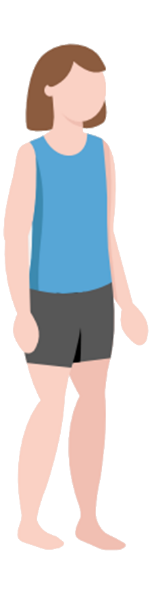 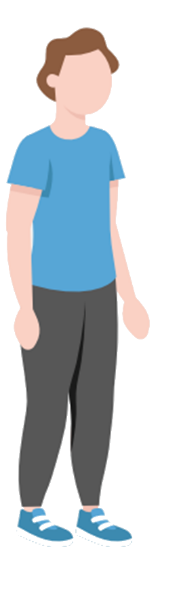 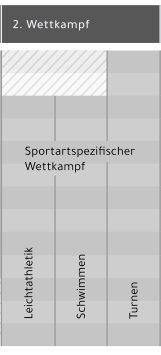 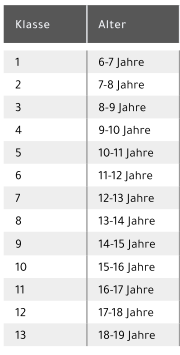 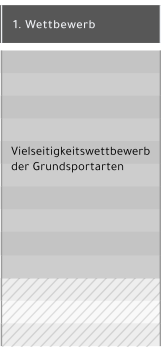 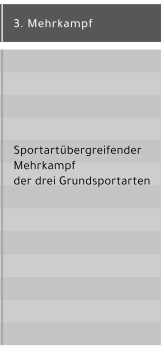 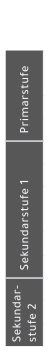 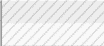 Ab 2023/2024
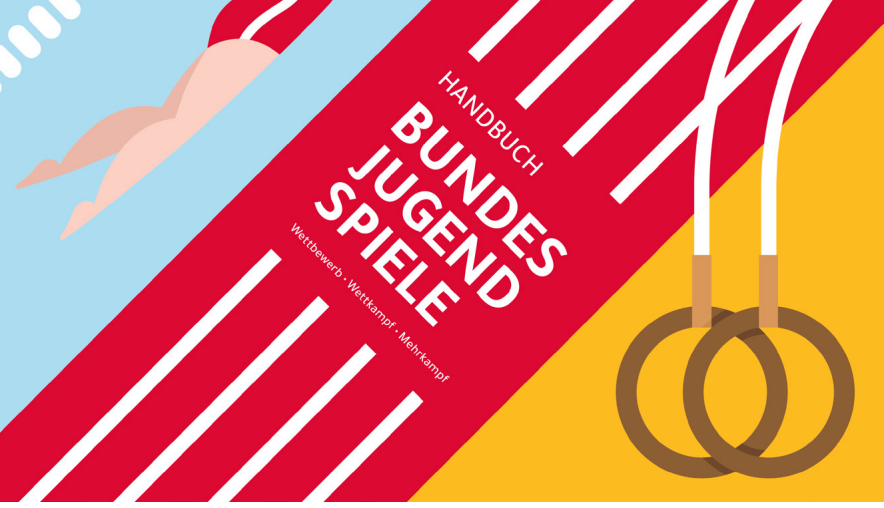 SPORTARTSPEZIFISCHER MEHRKAMPF

VIERKAMPF, DER BEI STREICHUNG DER SCHWÄCHSTEN DISZIPLIN ALS DREIKAMPF GEWERTET WIRD
WETTKAMPF
27.07.2023
Multiplikatorenschulung – Leichtathletik-Bundesjugendspiele - Wettbewerbsform
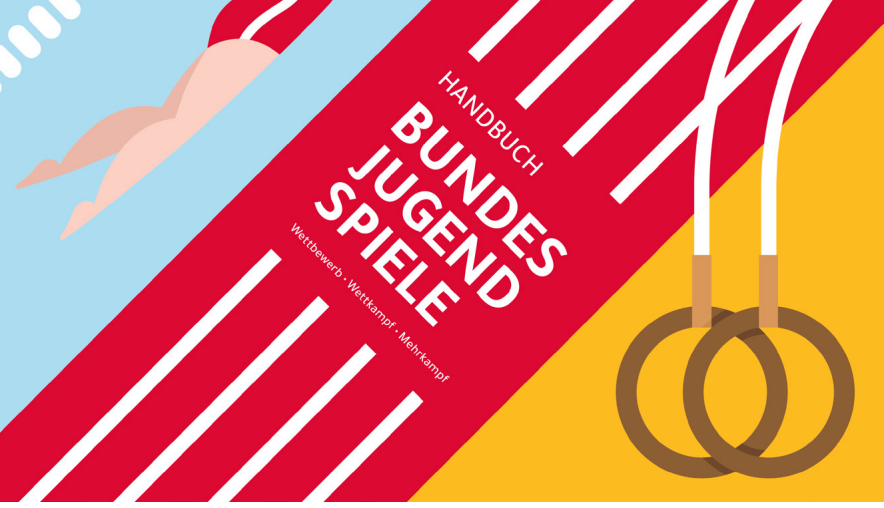 WETTBEWERB
SEIT 2001
VIERKAMPF AUS DEN BEREICHEN:
„SCHNELL LAUFEN“
„WEIT/HOCH SPRINGEN“
„WEIT WERFEN/STOßEN“
„AUSDAUERND LAUFEN“
MAßBAND UND STOPPUHR SPIELEN NUR EINE UNTER-GEORDNETE ROLLE
INSBESONDERE FÜR GRUNDSCHULE UND ORIENTIERUNGS- STUFEN GEEIGNET; BIS KLASSE 10 MÖGLICH
27.07.2023
Multiplikatorenschulung – Leichtathletik-Bundesjugendspiele - Wettbewerbsform
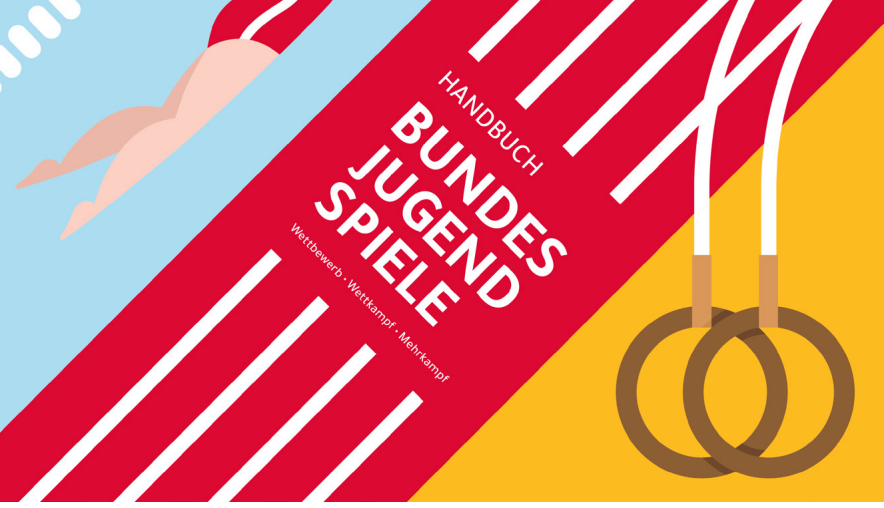 WETTBEWERB
WORIN BESTEHEN DIE VORTEILE DES LA-WETTBEWERBS GEGENÜBER DEM WETTKAMPF?
DIE ÜBUNGEN SIND NACH DEN PRINZIPIEN DER KINDERLEICHTATHLETIK AUF DAS JEWEILIGE ALTER ZUGESCHNITTEN UND DEMNACH KINDGEMÄß. 
EINE VARIABLE RAUMAUFTEILUNG UND NUTZUNG VON RASENFLÄCHEN, O.Ä. BEDINGT EINE OPTIMALE AUSNUTZUNG DER ZUR VERFÜGUNG STEHENDEN FLÄCHE, WAS BESONDERS BEI DER TEILNAHME VIELER SCHÜLER ZUM TRAGEN KOMMT.
DIE AUSWERTUNG IST DURCH EINE EINFACHE PUNKTEWERTUNG IN DEN EINZELNEN GRUPPEN MIT ENTSPRECHENDEN LISTEN ODER AM PC EIN-FACH UND SCHNELL DURCHZUFÜHREN.
27.07.2023
Multiplikatorenschulung – Leichtathletik-Bundesjugendspiele - Wettbewerbsform
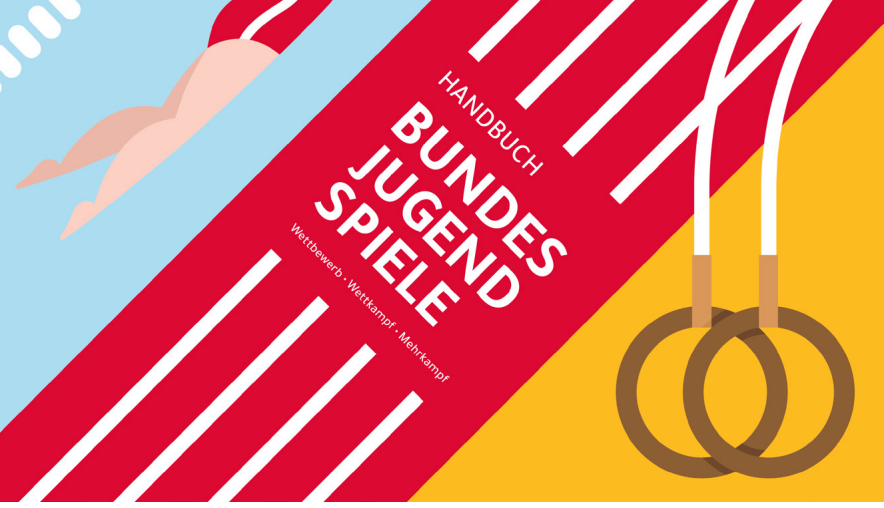 WETTBEWERB
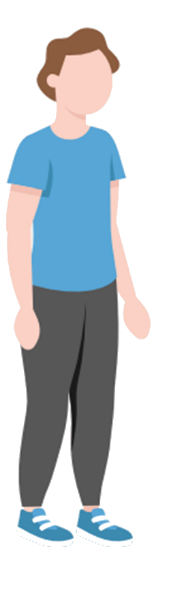 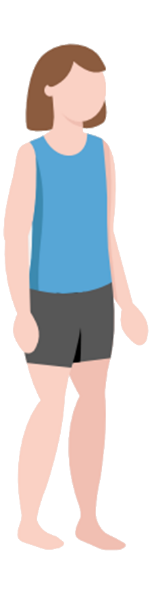 WORIN BESTEHEN DIE VORTEILE DES LA-WETTBEWERBS GEGENÜBER DEM WETTKAMPF?
DER WECHSEL DER DISZIPLINEN UND DAMIT DER KONDITIONELLEN UND KOORDINATIVEN ANSPRÜCHE IN DEN EINZELNEN KLASSENSTUFEN BRINGT DIE GEWÜNSCHTE VARIABILITÄT.
DURCH DIE GEGEBENE NORMFREIHEIT BZGL. DER VARIATION IN DER ANZAHL AN VERSUCHEN UND ZONENBREITEN IST EINE DIFFERENZIERUNG UND ANPASSUNG AUF DIE JEWEILIGE LEISTUNGSFÄHIGKEIT DER GRUPPE/ KLASSE/ KLASSENSTUFE MÖGLICH.
DIE EFFEKTIVE BEWEGUNGSZEIT DER SCHÜLER ERHÖHT SICH DURCH DIE HÖHERE ANZAHL AN VERSUCHEN SOWIE DURCH DIE OBLIGATORISCHE DURCHFÜHRUNG EINES VIERKAMPFES.
27.07.2023
Multiplikatorenschulung – Leichtathletik-Bundesjugendspiele - Wettbewerbsform
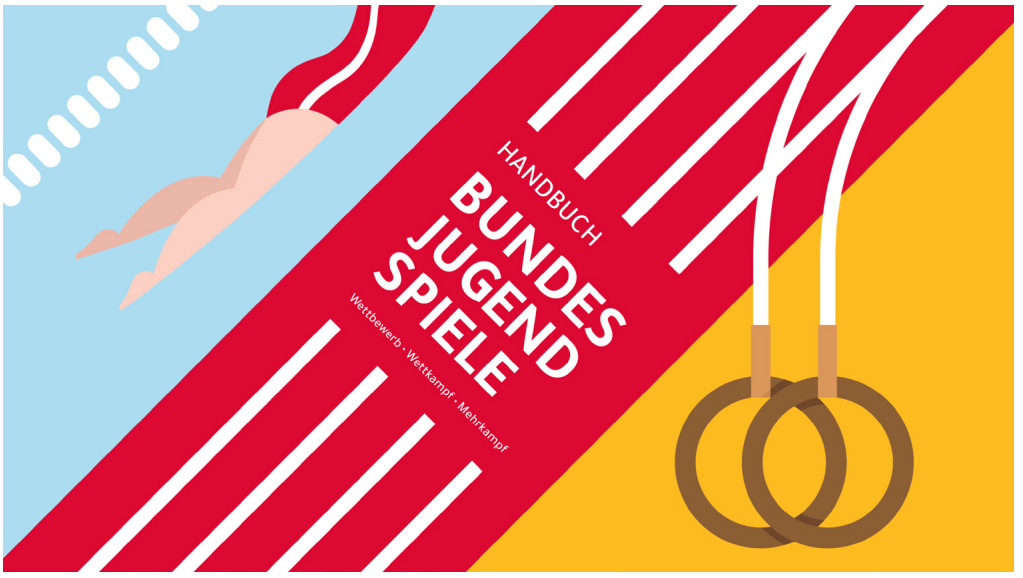 VIELSEITIGKEITSWETTBEWERB
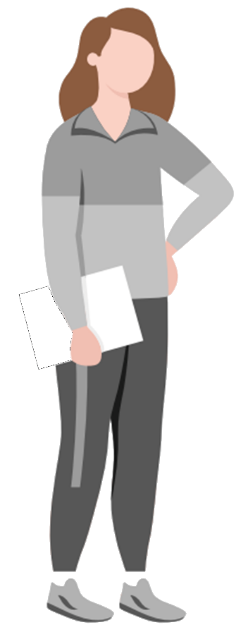 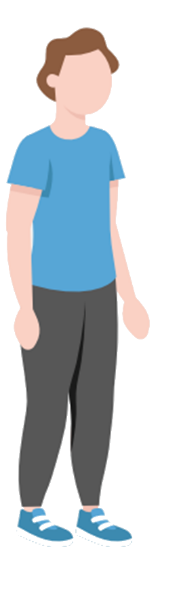 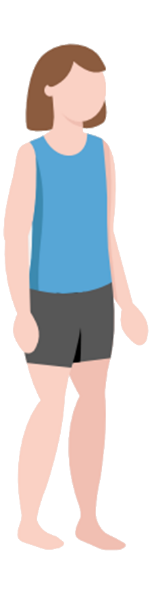 BEWEGUNGSKOMPETENZEN
VIELSEITIG UND VIELFÄLTIG
ENTWICKLUNGSGEMÄß
ERLEBNIS
MEHR BEWEGUNGSZEIT
MITEINANDER
ORGANISATION
NICHT NORMIERT UND ANPASSUNGSFÄHIG
EINFACHE AUSWERTUNG
EINE VERANSTALTUNG FÜR ALLE
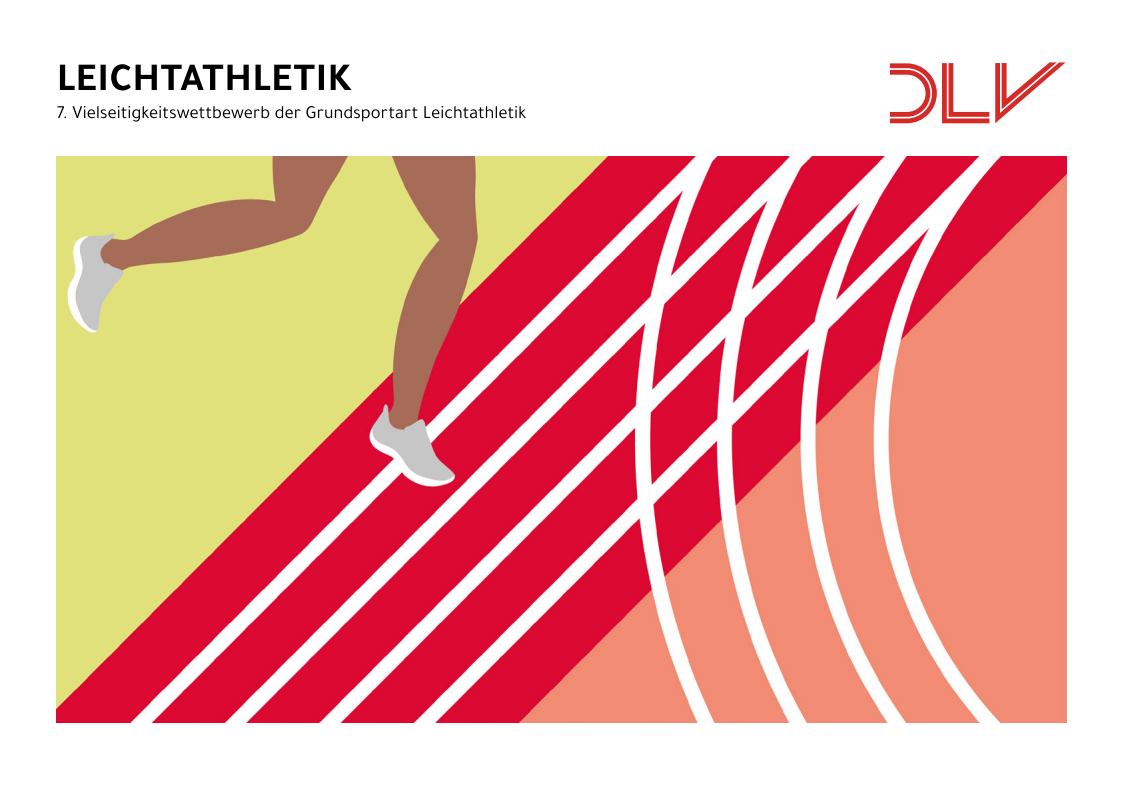 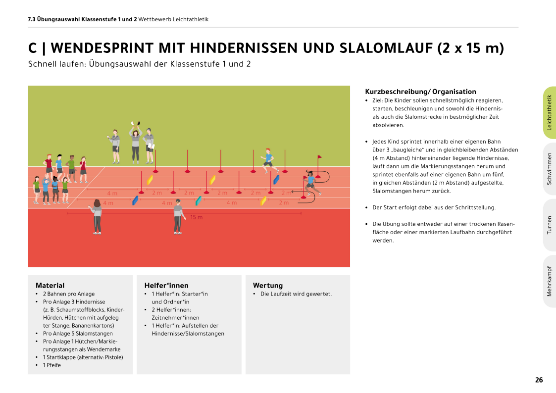 SCHNELL LAUFEN
WEIT/HOCH SPRINGEN
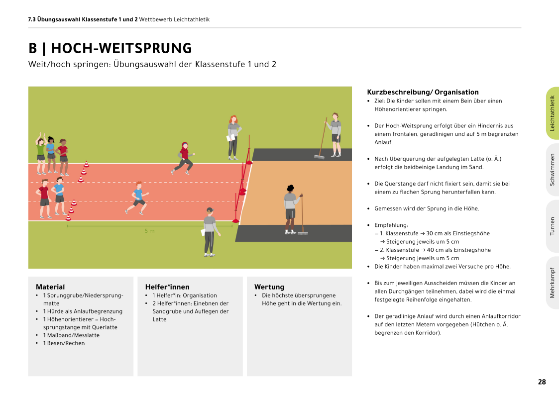 WEIT WERFEN/STOßEN
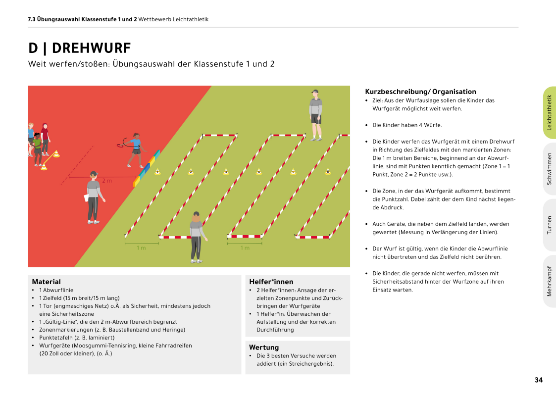 AUSDAUERND LAUFEN
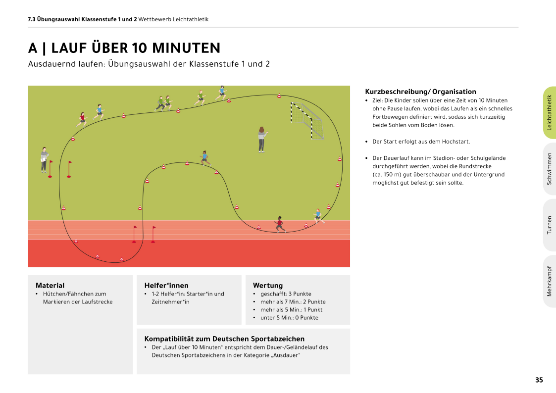 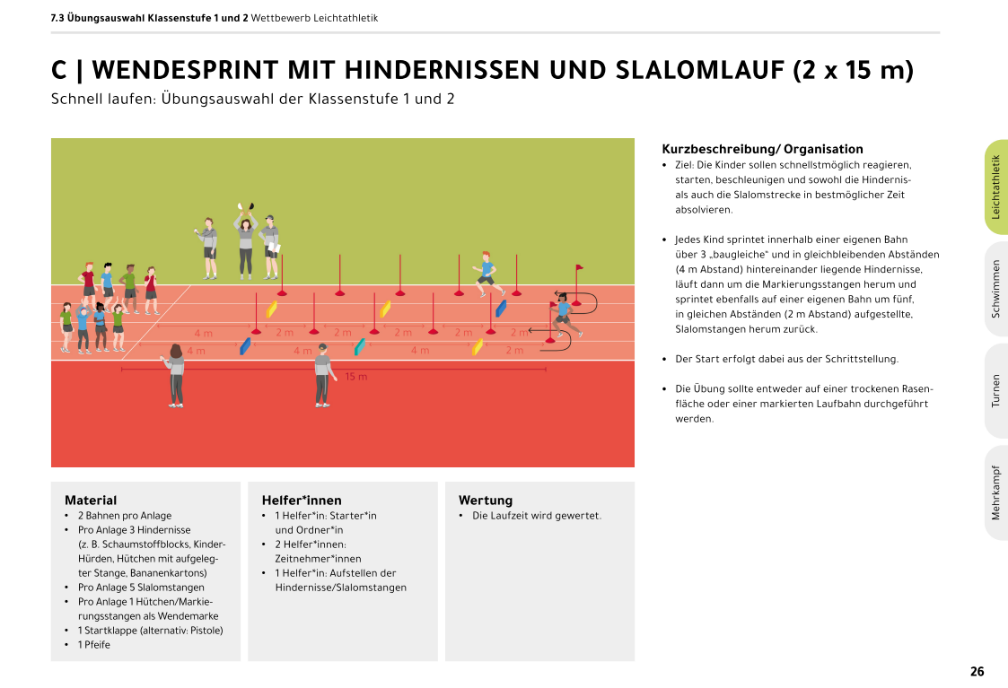 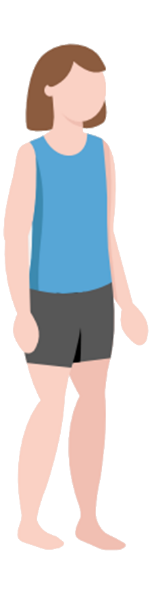 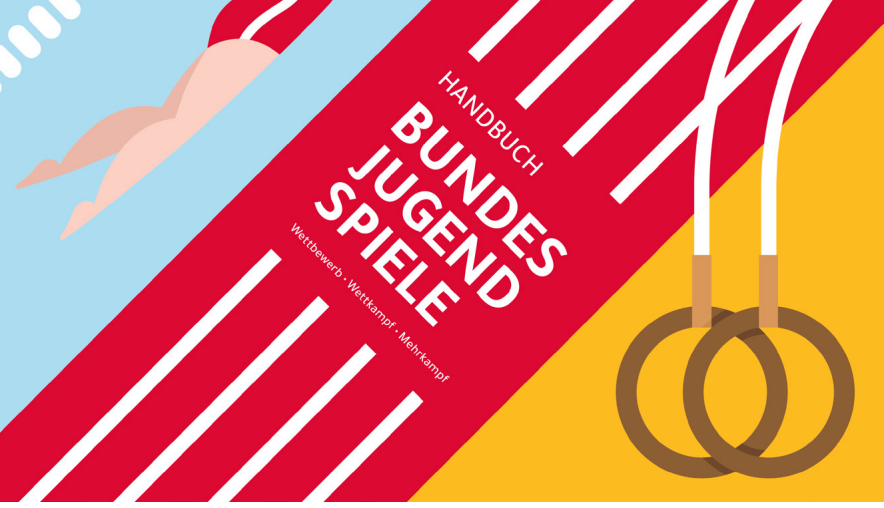 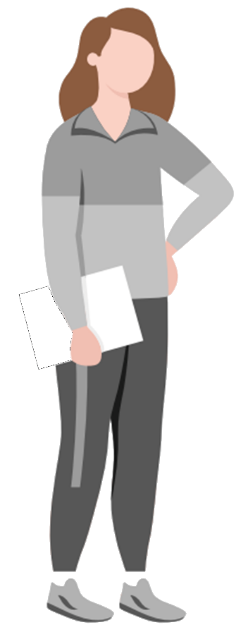 AUSWERTUNG
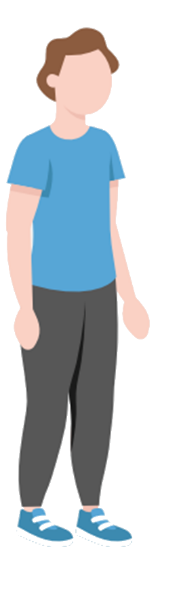 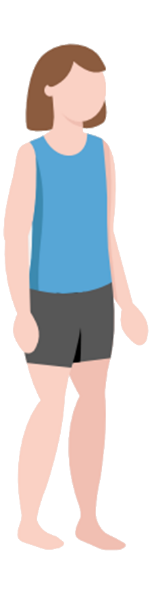 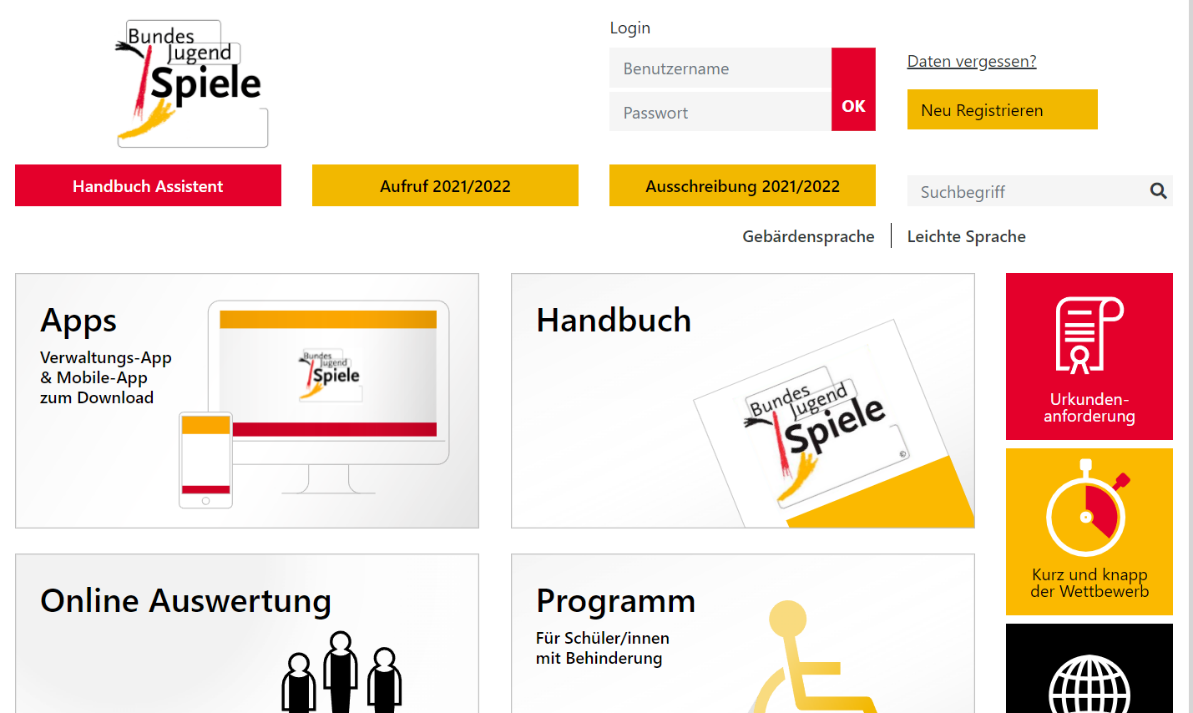 Webseite Bundesjugendspiele
www.bundesjugendspiele.de
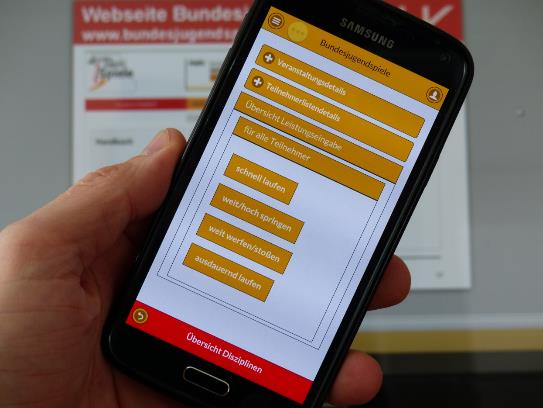 27.07.2023
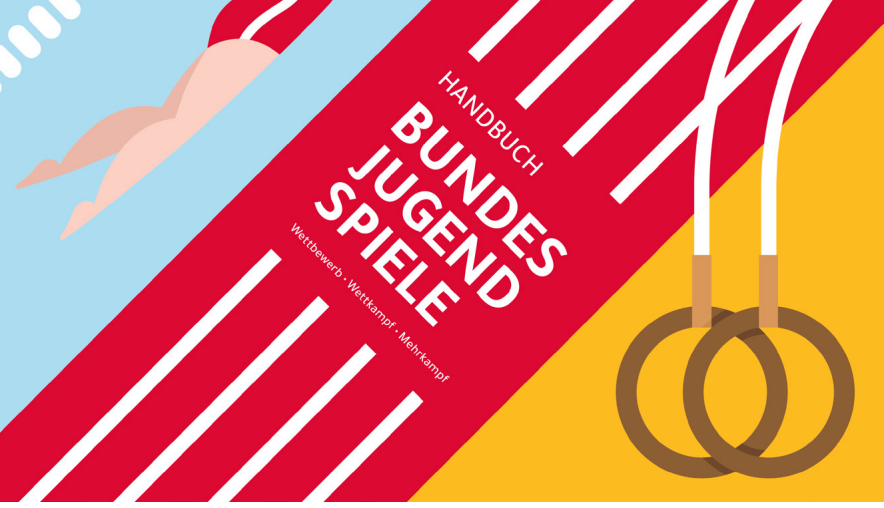 AUSWERTUNG
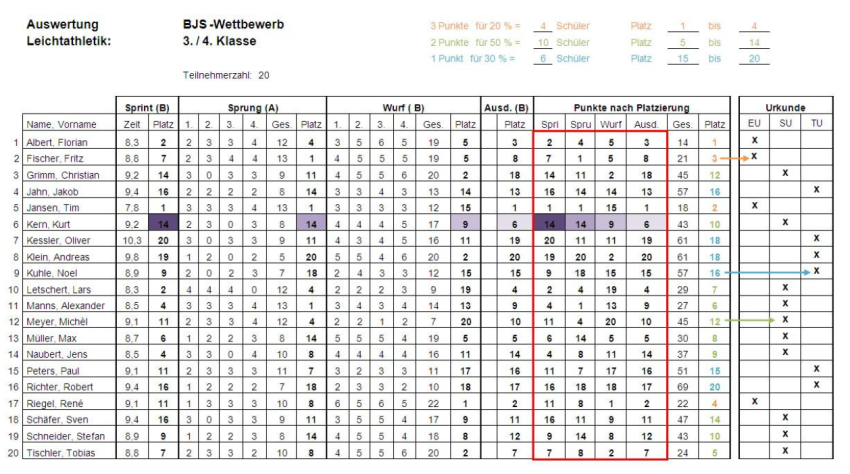 27.07.2023
Multiplikatorenschulung – Leichtathletik-Bundesjugendspiele - Wettbewerbsform
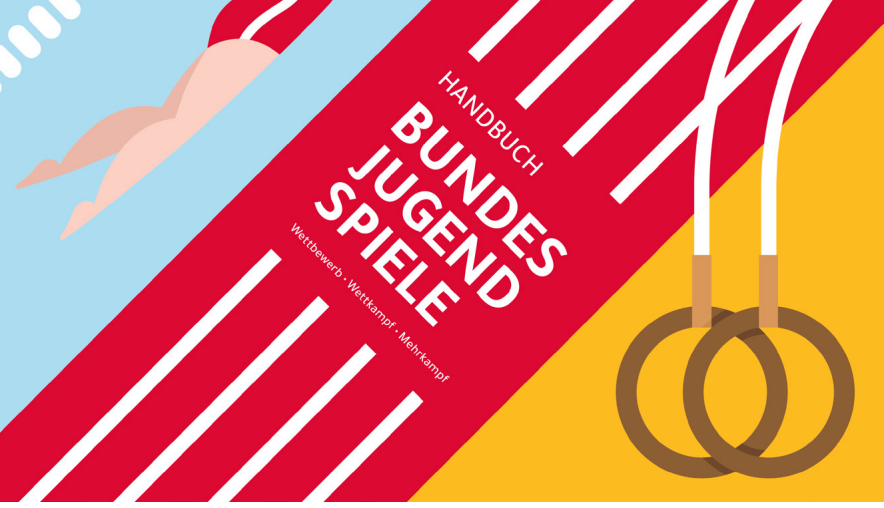 AUSWERTUNG
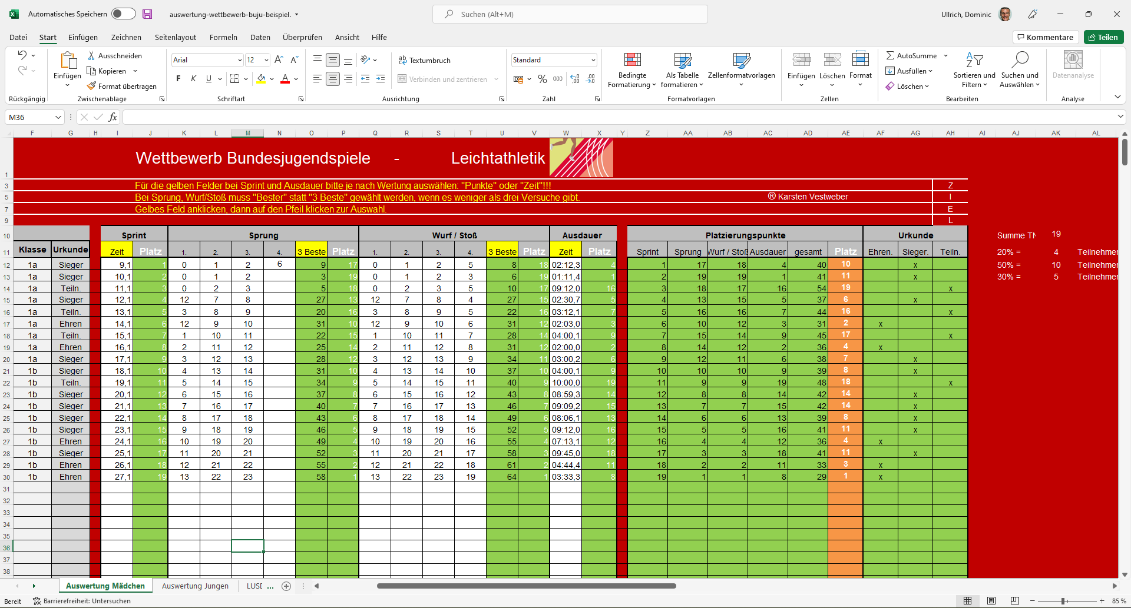 27.07.2023
Multiplikatorenschulung – Leichtathletik-Bundesjugendspiele - Wettbewerbsform
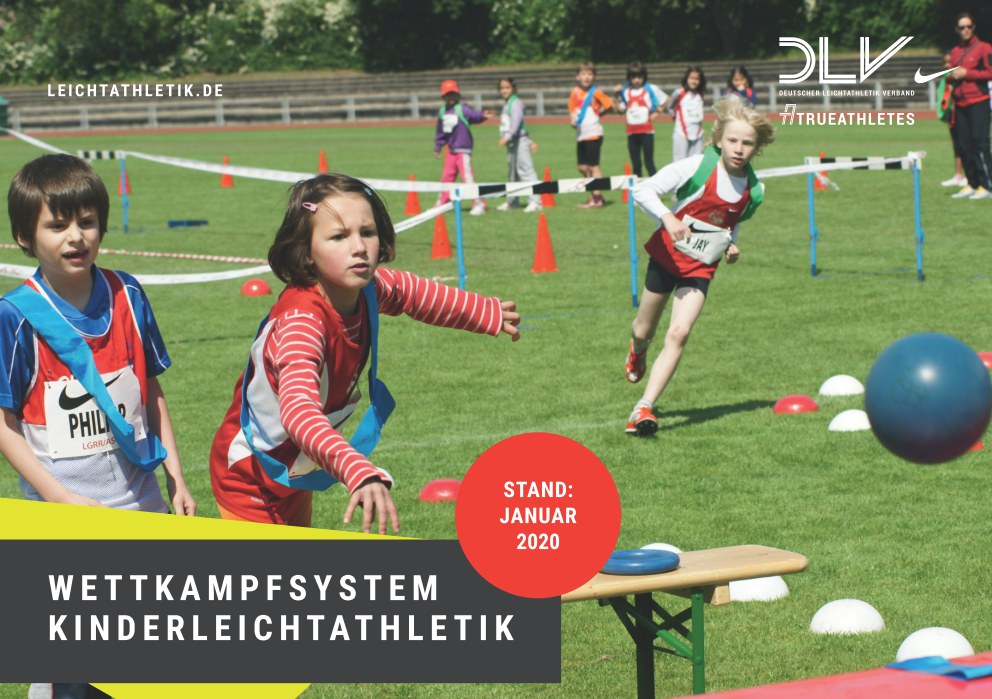 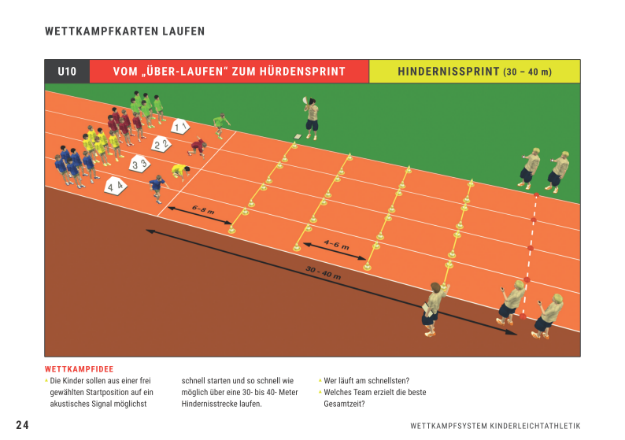 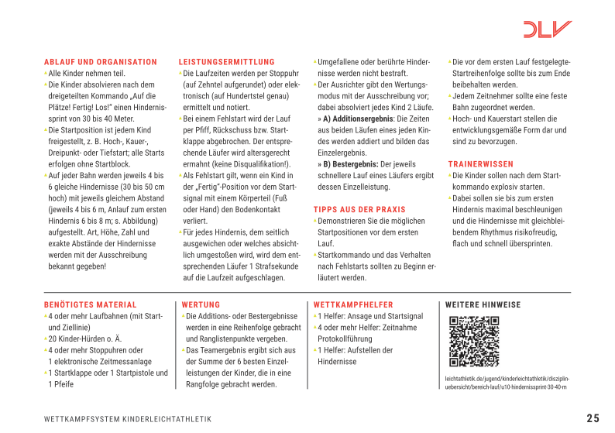 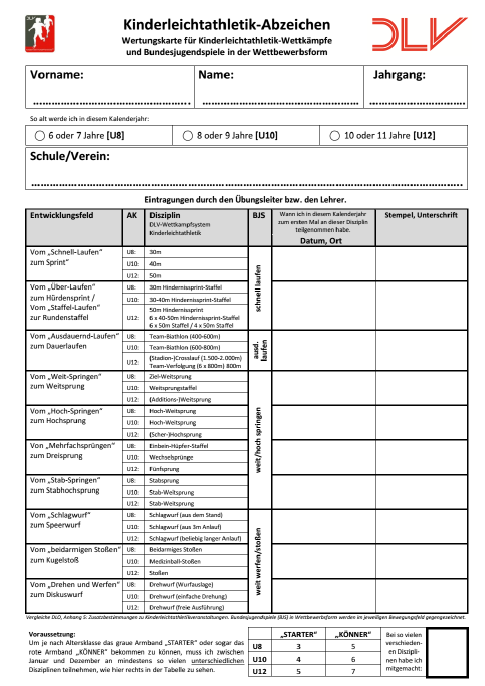 DLV-Kinderleichtathletik-Abzeichen
für Vereine und Schulen
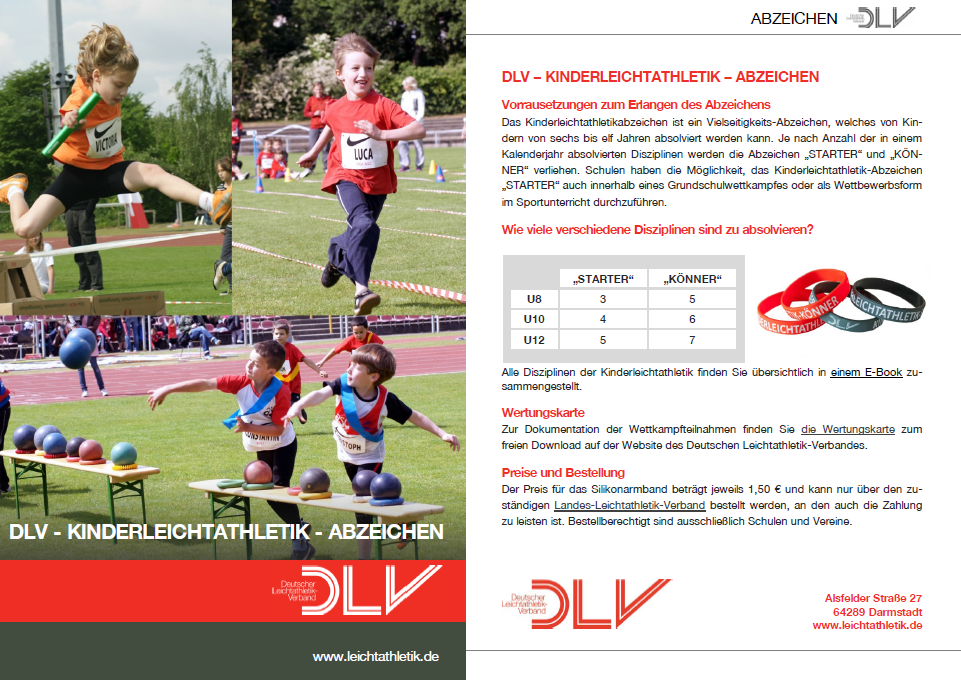 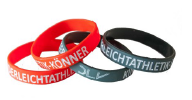 27.07.2023
SCHULSPORTLICHE WETTBEWERBSFORMEN
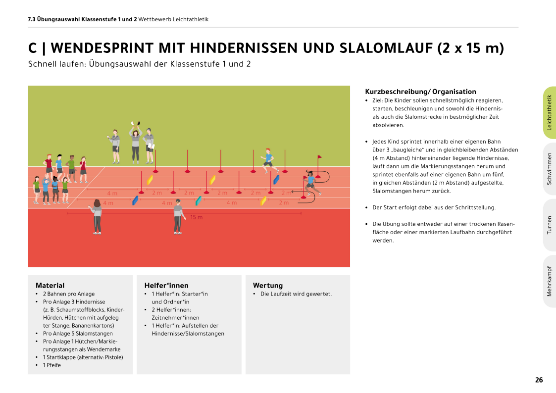 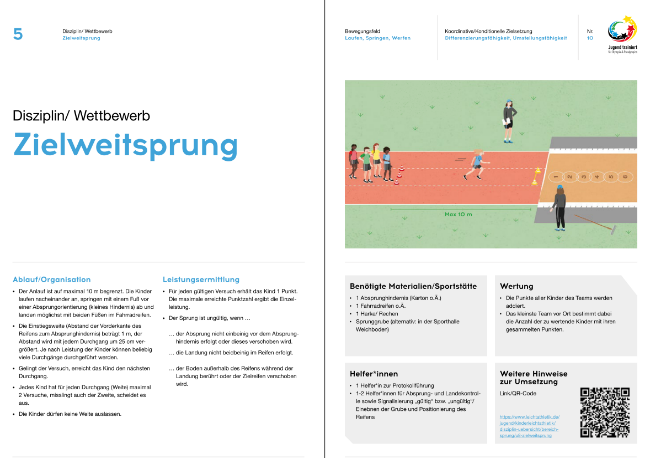 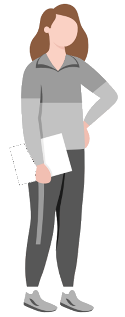 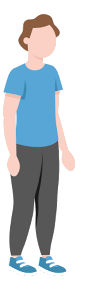 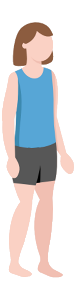 BUNDESJUGENDSPIELE
GRUNDSCHULWETTBEWERB
JUGEND TRAINIERT
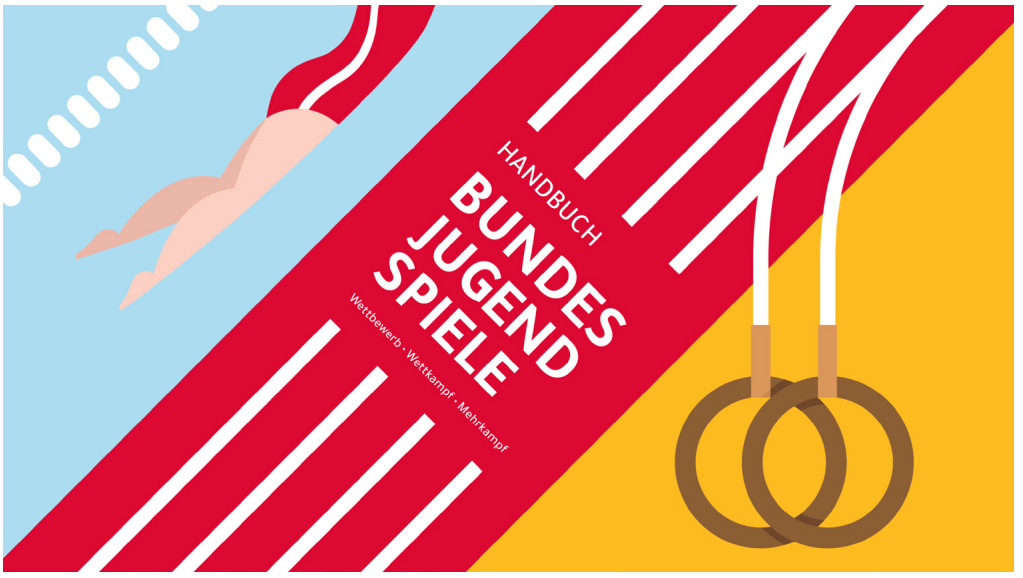 ZUSAMMENFÜHRUNG BJS/SPORTABZEICHEN
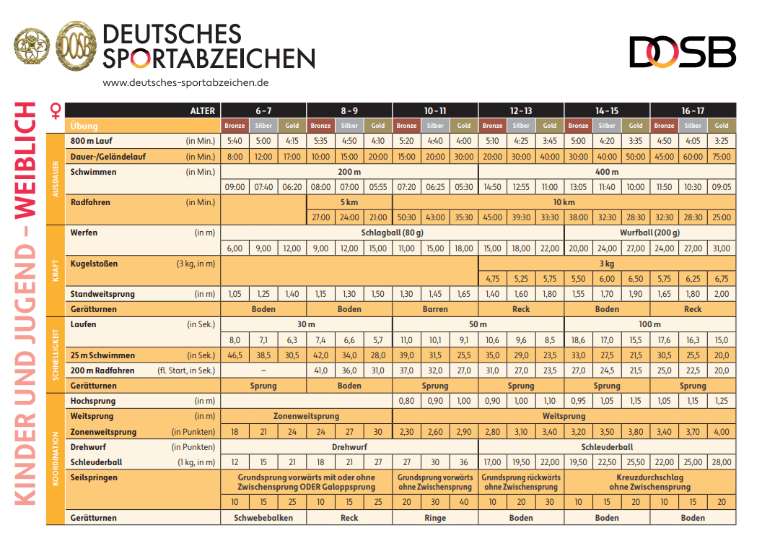 Wettbewerbsform BJS nicht normiert

Prüfungsanforderungen DSA können daher übernommen werden
Aufgabenbereiche 
Sportabzeichen
Aufgabenbereiche 
Bundesjugendspiele
ausdauernd laufen
Laufen (800m) - Ausdauer
Laufen (30m Sprint) - Schnelligkeit
schnell laufen
weit/hoch springen
Zonenweitsprung
weit werfen/stoßen
Drehwurf - Koordination
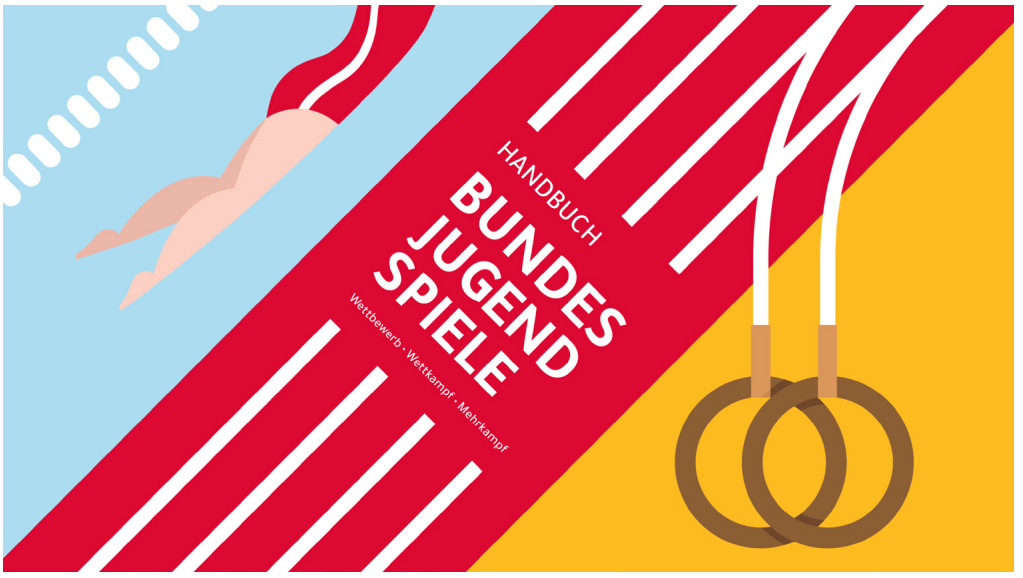 Weitere Infos/Links
Allg. Infos DSA/BJS

https://www.bundesjugendspiele.de/deutsches-sportabzeichen-dsa/
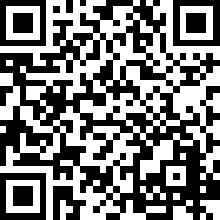 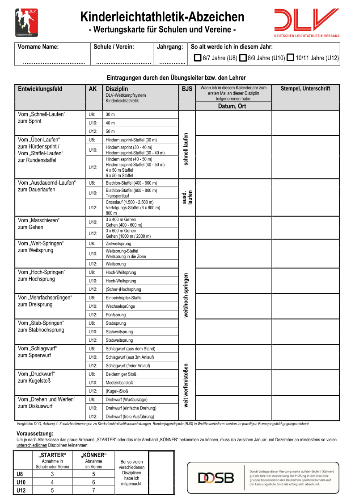 Allg. Infos DSA/BJS
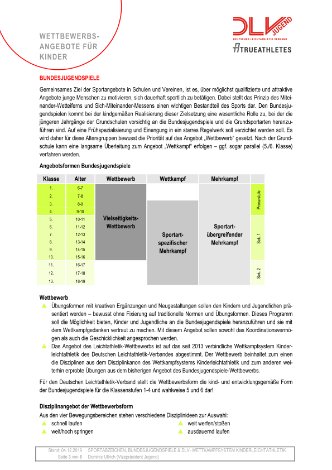 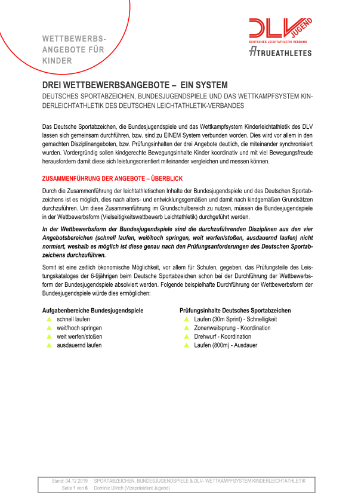 Zusammenführung
DSA/BJS/WKKILA

https://cdn.dosb.de/user_upload/www.deutsches-sportabzeichen.de/Materialien/2019/Zusammenfuehrung_DSA_BJS_WKSKiLa.pdf
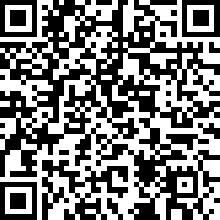 Zusammenführung
DSA/BJS/WKKILA
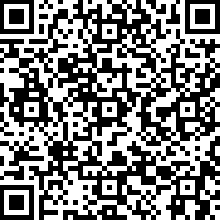 KiLA-Abzeichen/DSA
KiLA-Abzeichen/DSA

https://www.leichtathletik.de/news/news/detail/kinderleichtathletik-abzeichen-und-deutsches-sportabzeichen-das-geht-jetzt-auch-zusammen
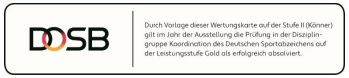 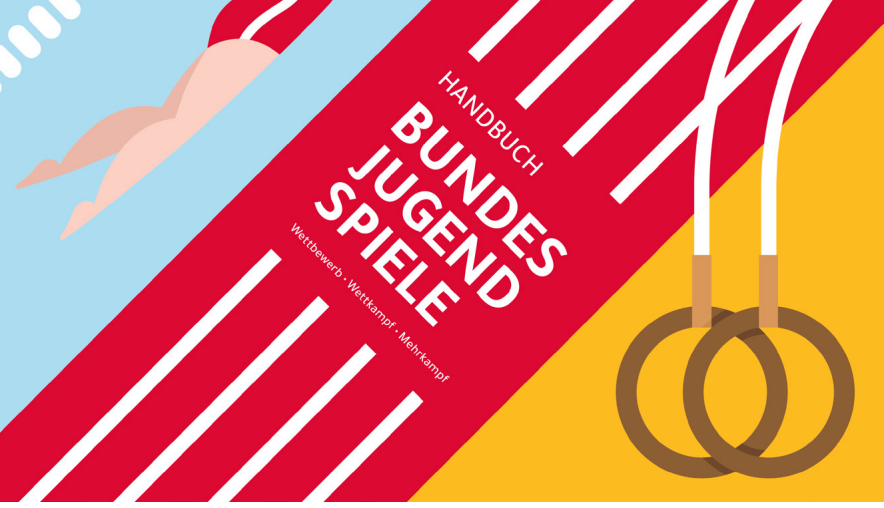 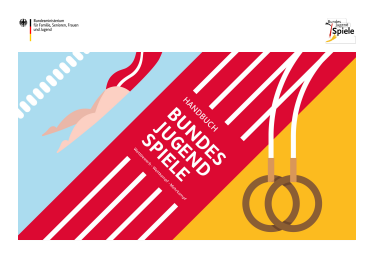 HANDBUCH
www.bundesjugendspiele.de
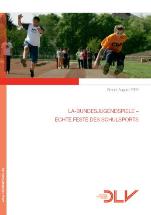 DLV BROSCHÜRE
www.leichtathletik.de
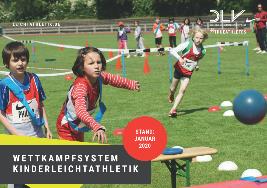 27.07.2023
[Speaker Notes: Hinweis auf die Homepages und weitere Infos]
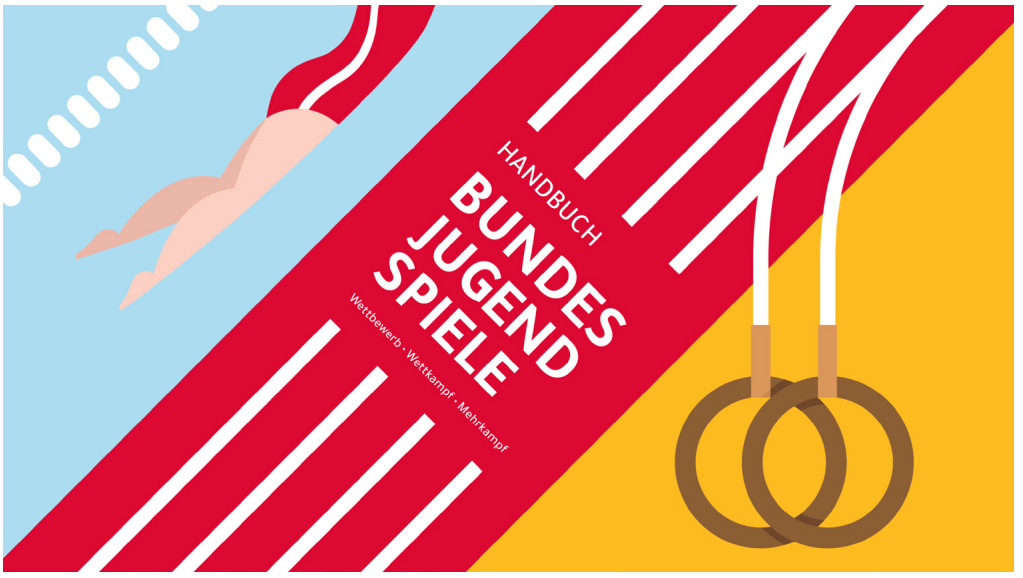 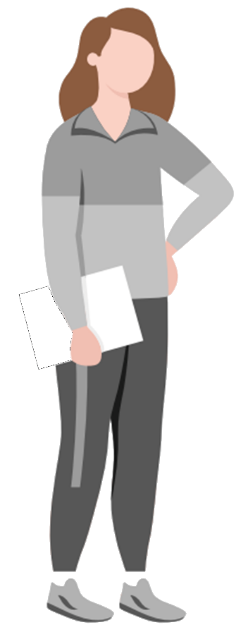 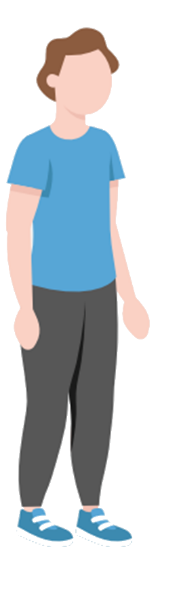 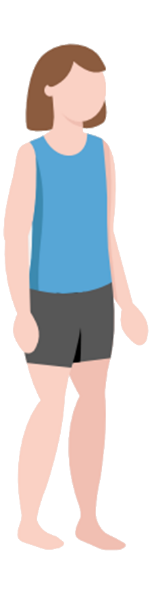 VIELEN DANK!